Pengantar Teknologi Informasi dan Komunikasi (PTIK)
Pertemuan 4

Pengantar Teknologi dan Komunikasi (PTIK)

Oleh:
Nani Kurniasari, M.Si
Materi Pokok
Konsekuensi media teknologi komunikasi bagi masyarakat
Kemampuan Akhir yang Diharapkan
Mahasiswa dapat mengetahui bagaimana perkembangan teknologi informasi dan komunikasi dapat mempengaruhi media di masyarakat
Media di Dunia yang Terus Berubah
Teknologi media berubah di setiap generasi.
Berbagai bentuk media konvensional kini berkombinasi dengan media baru, hal itu mengubah pola kita dalam mengkonsumsi media, mengubah kehidupan kita, dan mengubah masyarakat.
Gaya hidup baru
Menciptakan pekerjaan-pekerjaan baru
Menyajikan isu sosial baru dan unik
Menggeser Konglomerat Media
Menuntut Regulasi Baru
Teknologi Media Baru Berdampak pada Kebudayaan Kita dengan menawarkan:
Perubahan ini tidak murni didorong oleh teknologi, kreativitas individual kita dan kebudayaan kita melawan teknologi dan korporasi yang menyebarkan teknologi tersebut untuk mendefinisikan kembali penggunaan teknologi.
Korporasi media besar kini bersaing dengan citizen journalist, jaringan Facebook, garage bands, dan produser video amatir di internet.
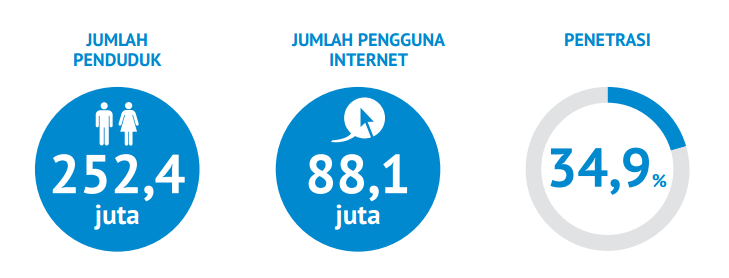 Source: APJII 2015
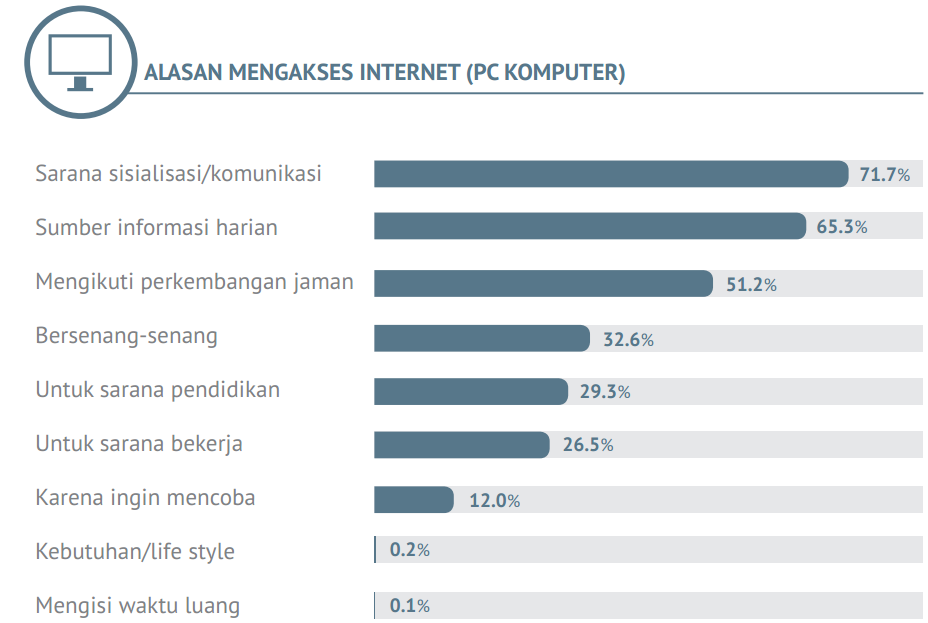 Source: APJII 2015
Menggabungkan Teknologi
Konvergensi Media
Radio atau TV streaming
Konten YouTube
Netflix
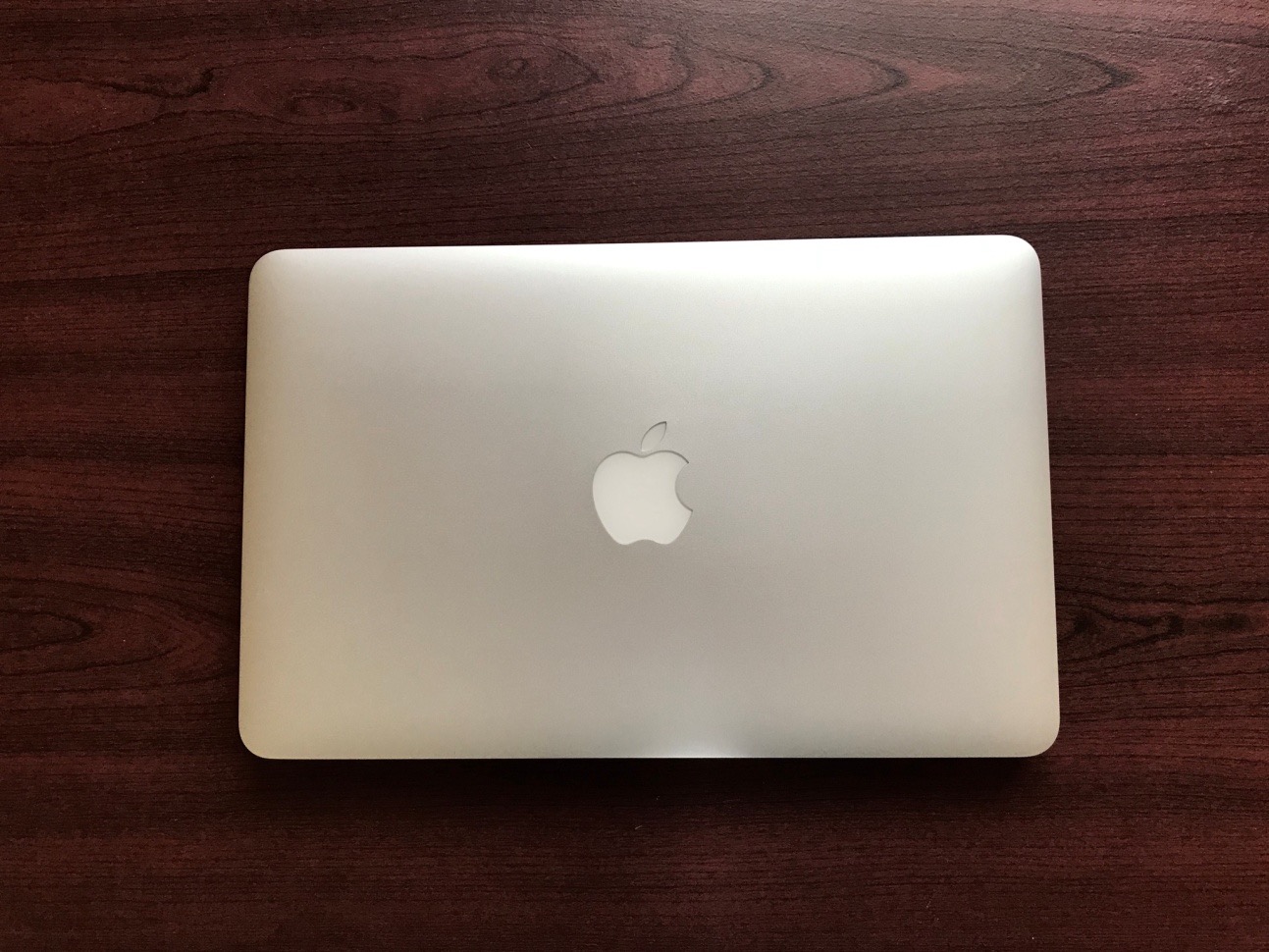 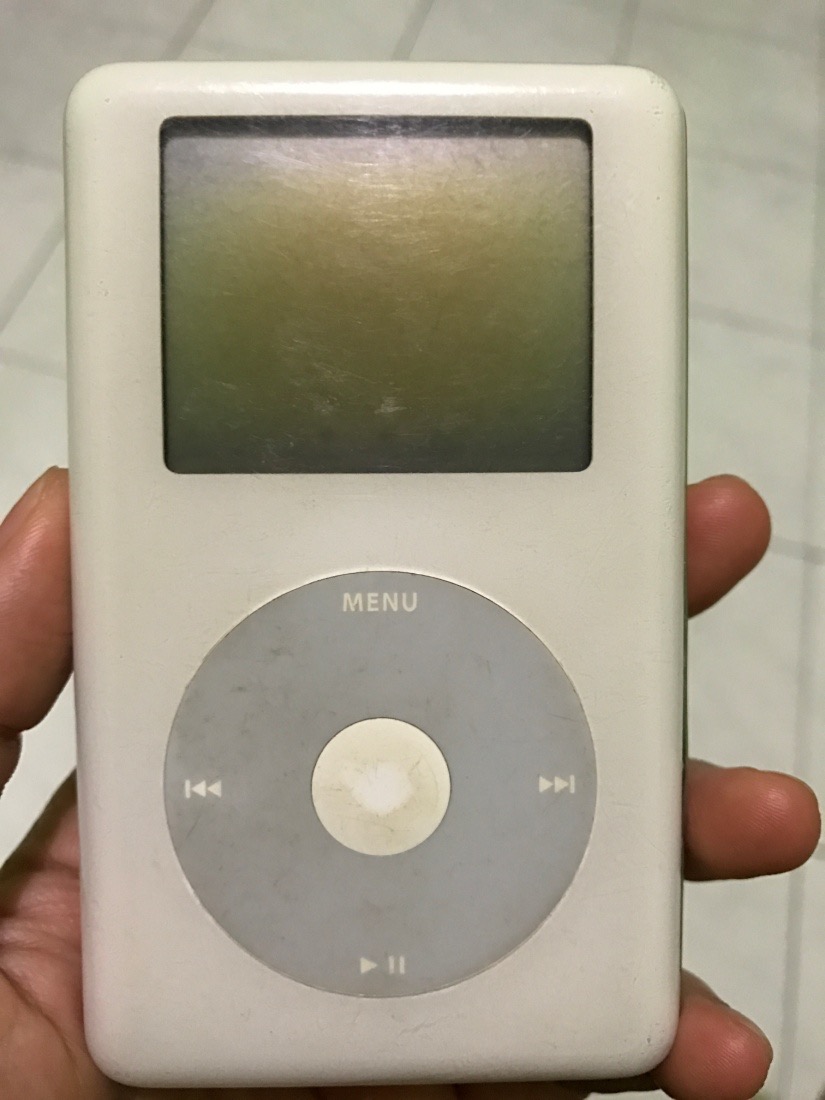 Spotify
 Joox
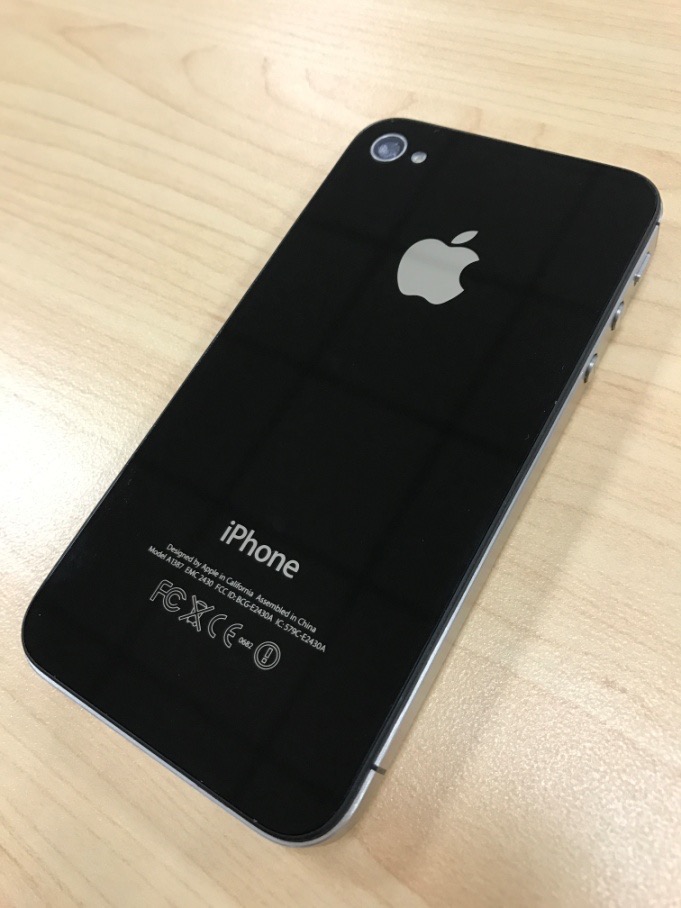 Berkomunikasi
 Berjejaring
 Bekerja
 Berbisnis